EQUIPO NACIONAL CRECER JUNTOS
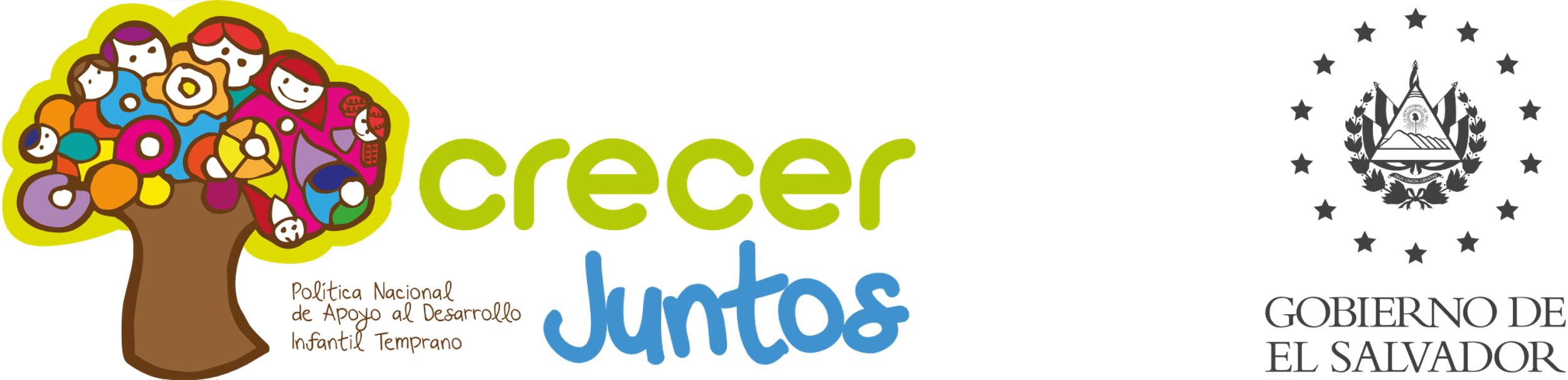 Taller ”Construyendo una agenda regional compartida: el financiamiento de los servicios de educación y cuidado de la primera infancia en América Latina”
Caso El Salvador
Monterrey, México 21-22 de septiembre de 2022
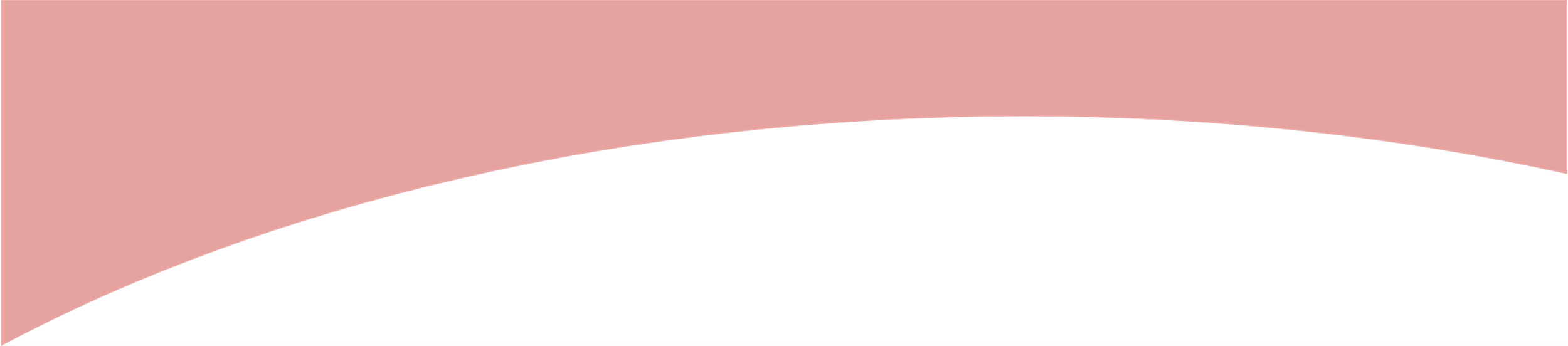 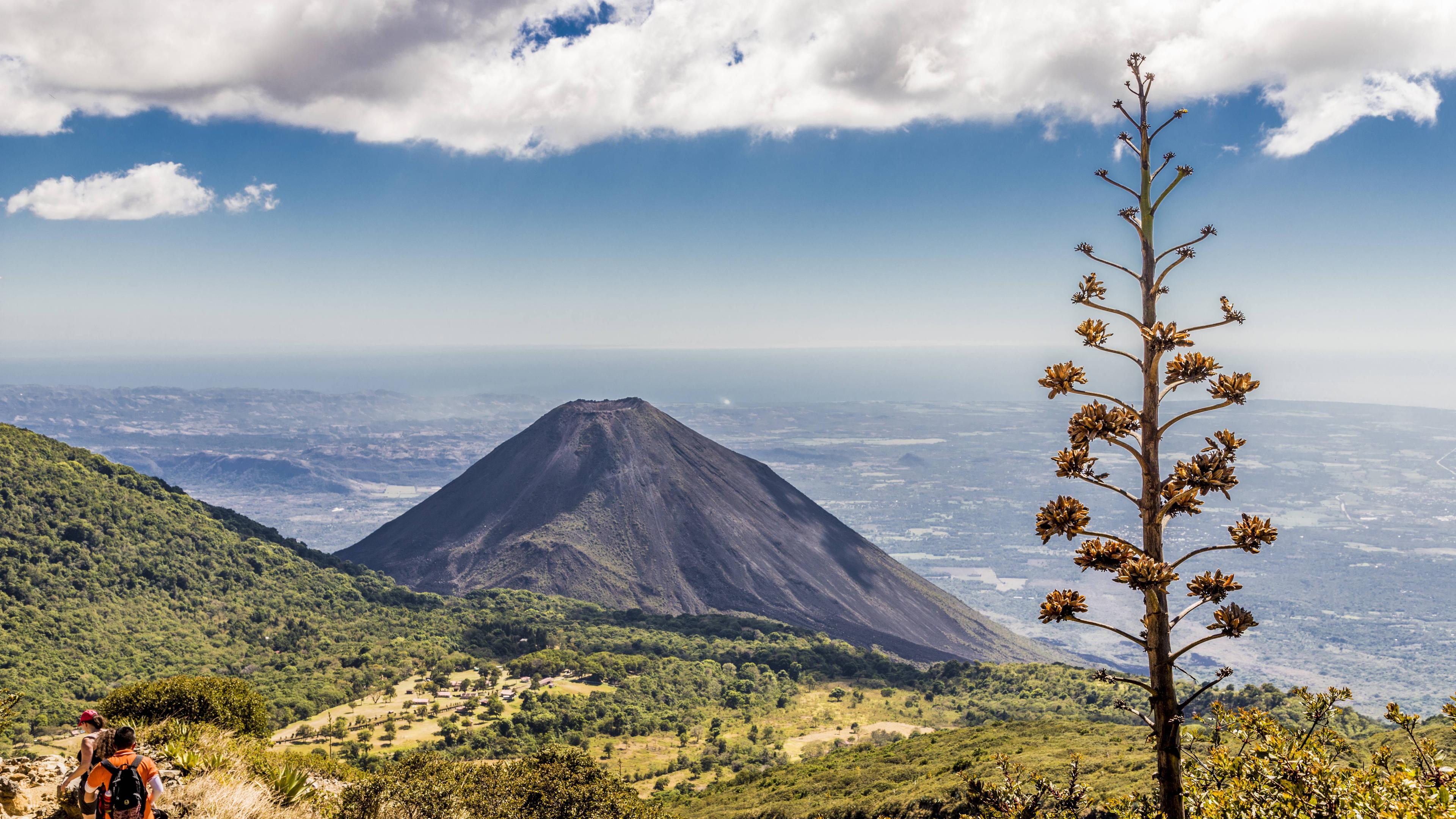 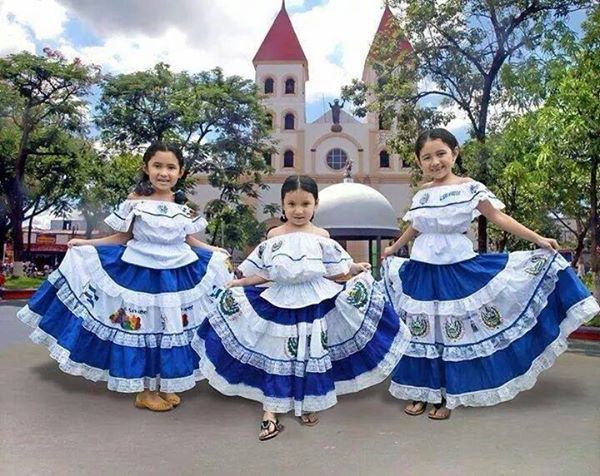 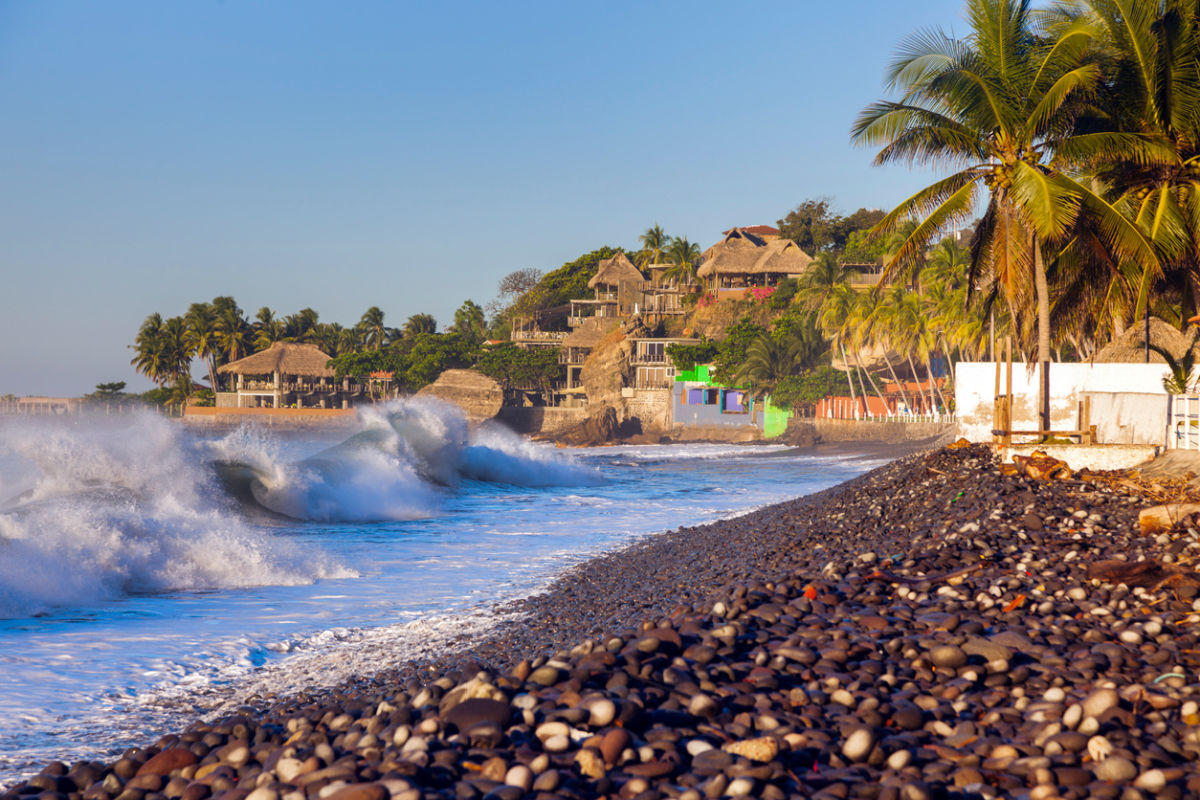 República de El Salvador
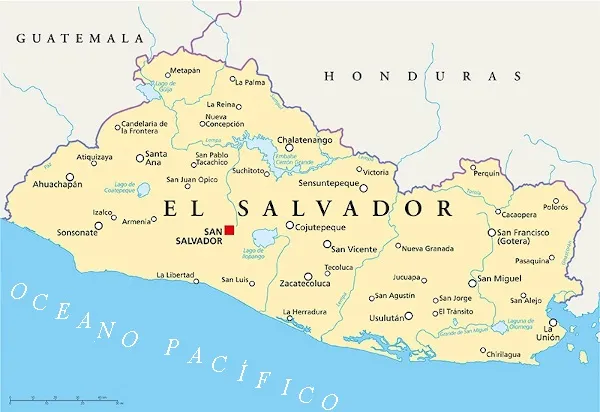 País de América Central ubicado en el litoral del océano Pacífico con una extensión territorial de 21 041 km².
Población estimada para el año 2021: 6 486 023 habitantes
Idioma oficial: español
Moneda oficial: dólar estadounidense 
Organización territorial: 14 departamentos, 35 distritos y 262 municipios.
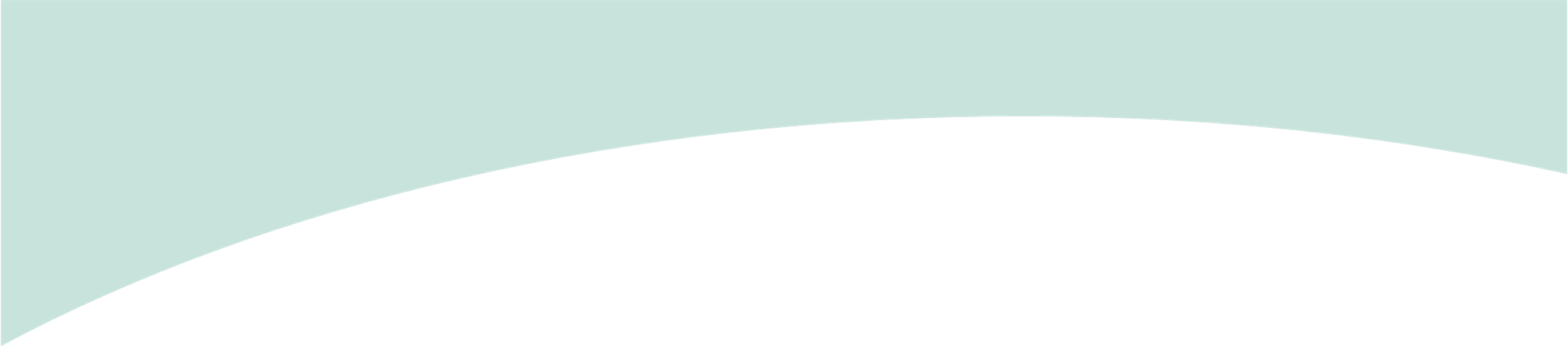 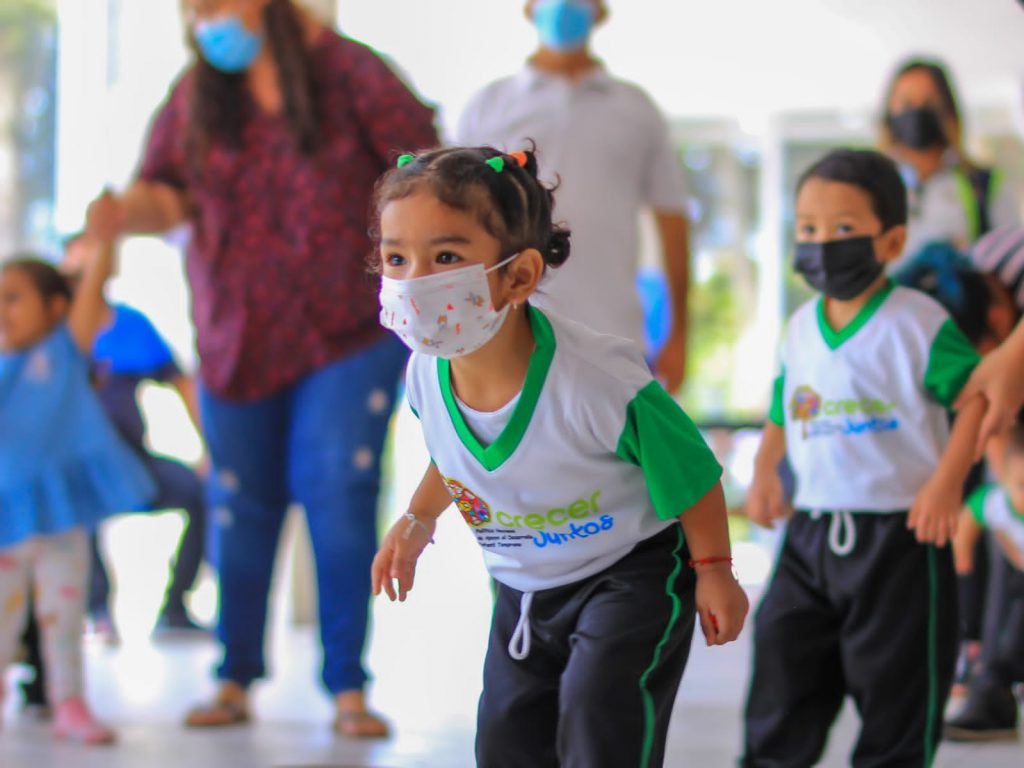 Población en primera infancia para 2022
830,193
niñas y niños de 0-7 años
13% de la población total
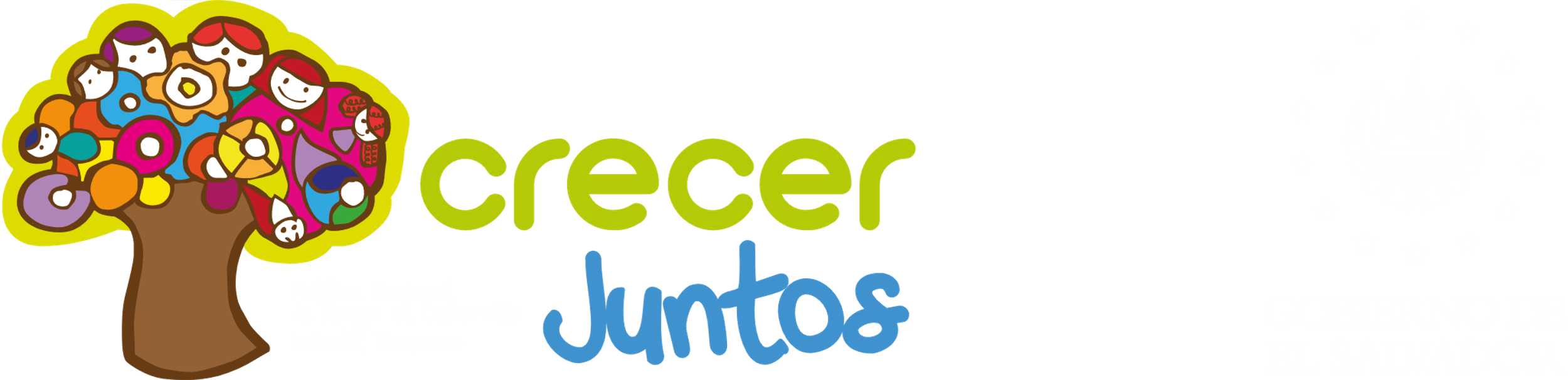 Fuente: Estimaciones y proyecciones de población 2021. DIGESTYC-MINEC
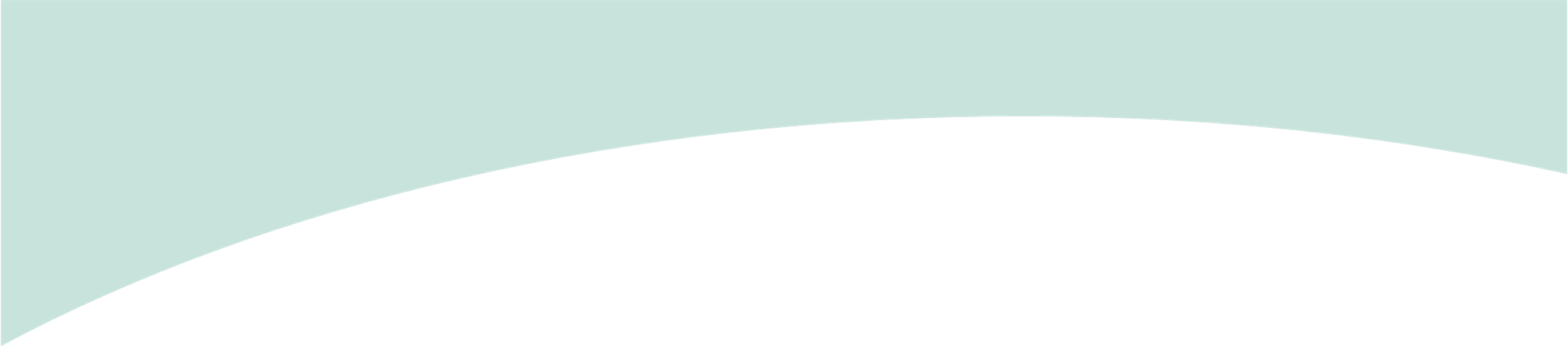 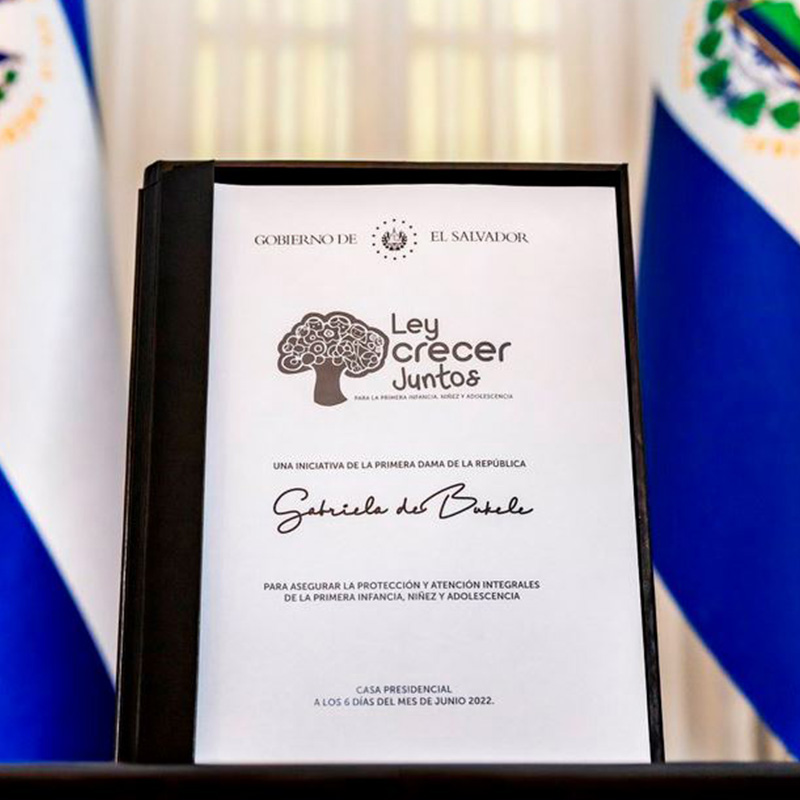 Marco programático de prestaciones y servicios para la primera infancia
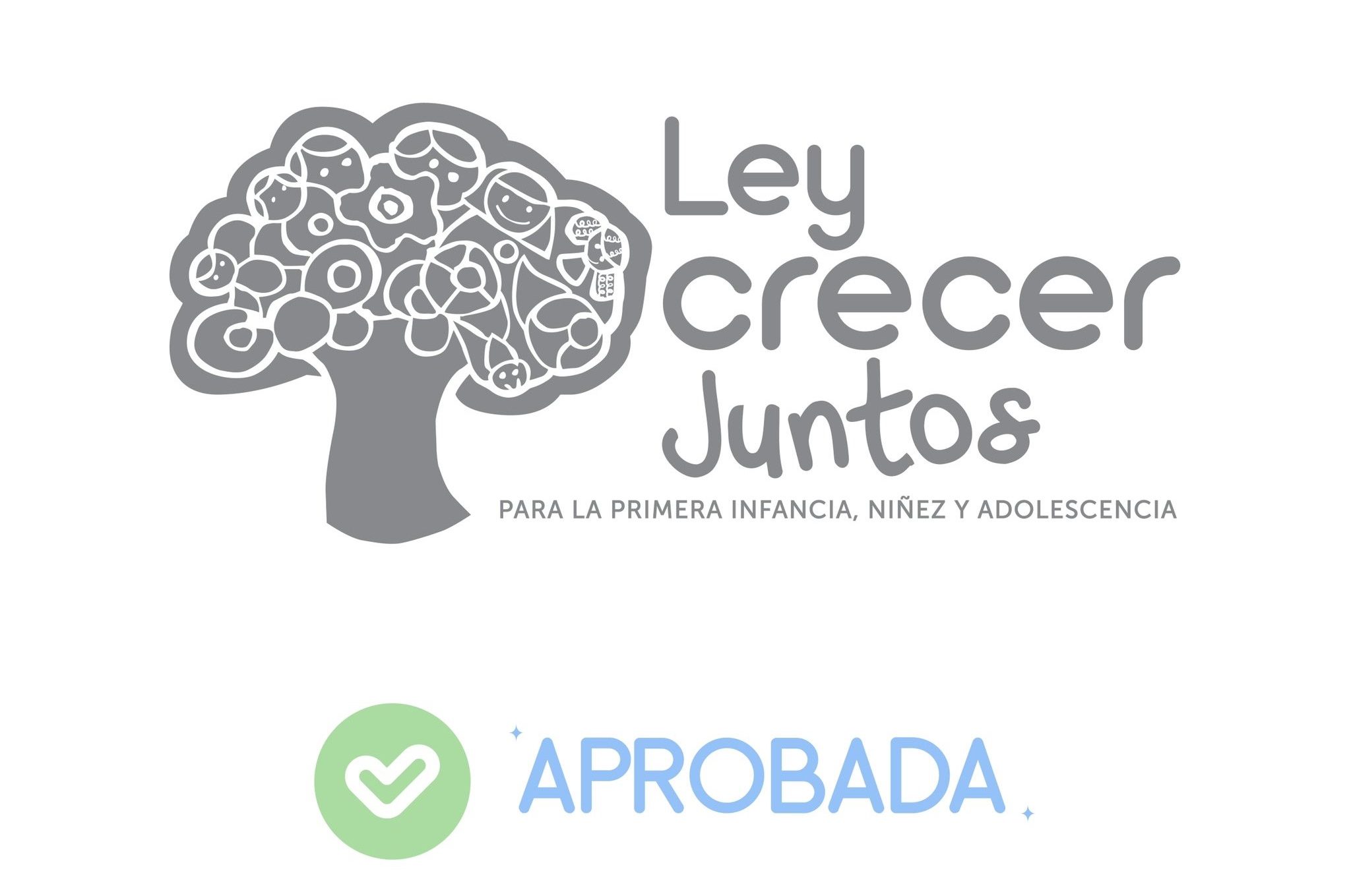 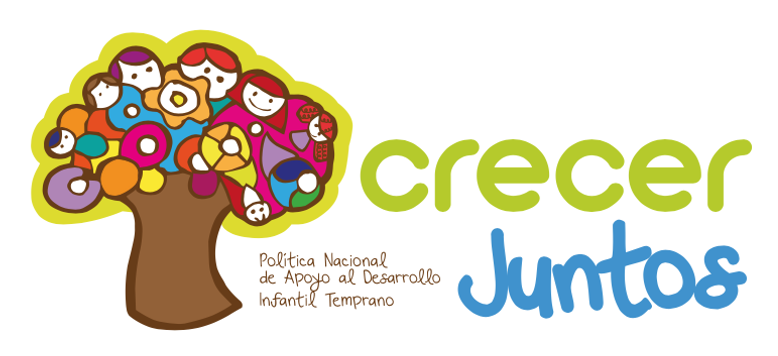 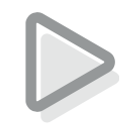 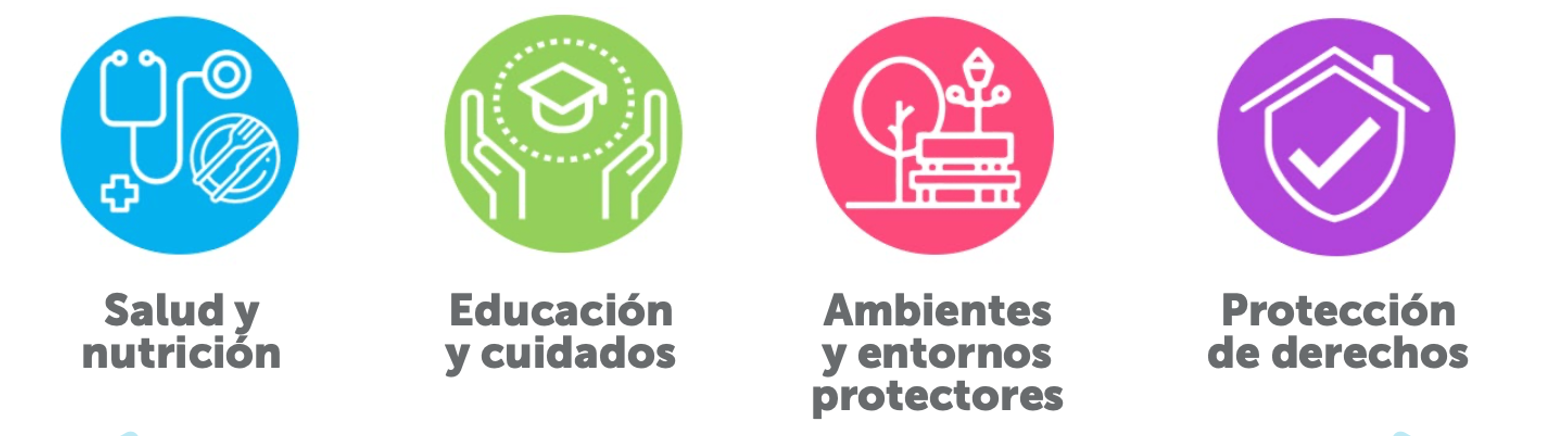 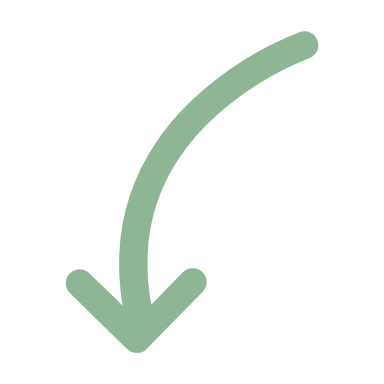 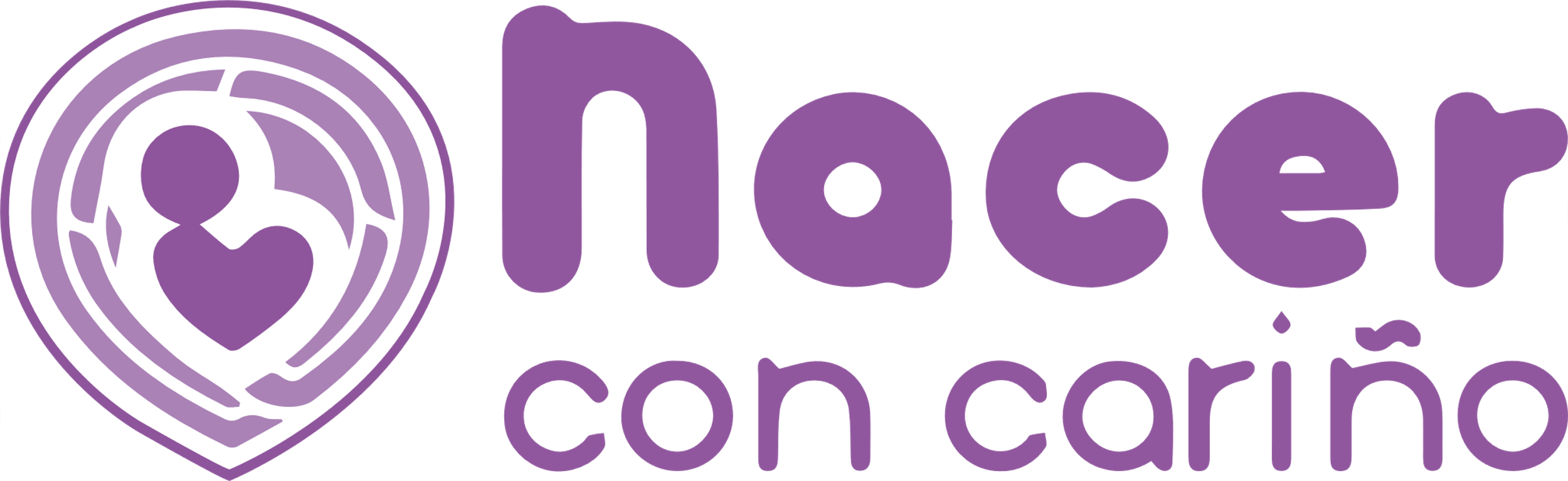 Para un Parto Respetado y un Cuidado Cariñoso y sensible para el Recién Nacido
¿A que aspira Crecer Juntos?
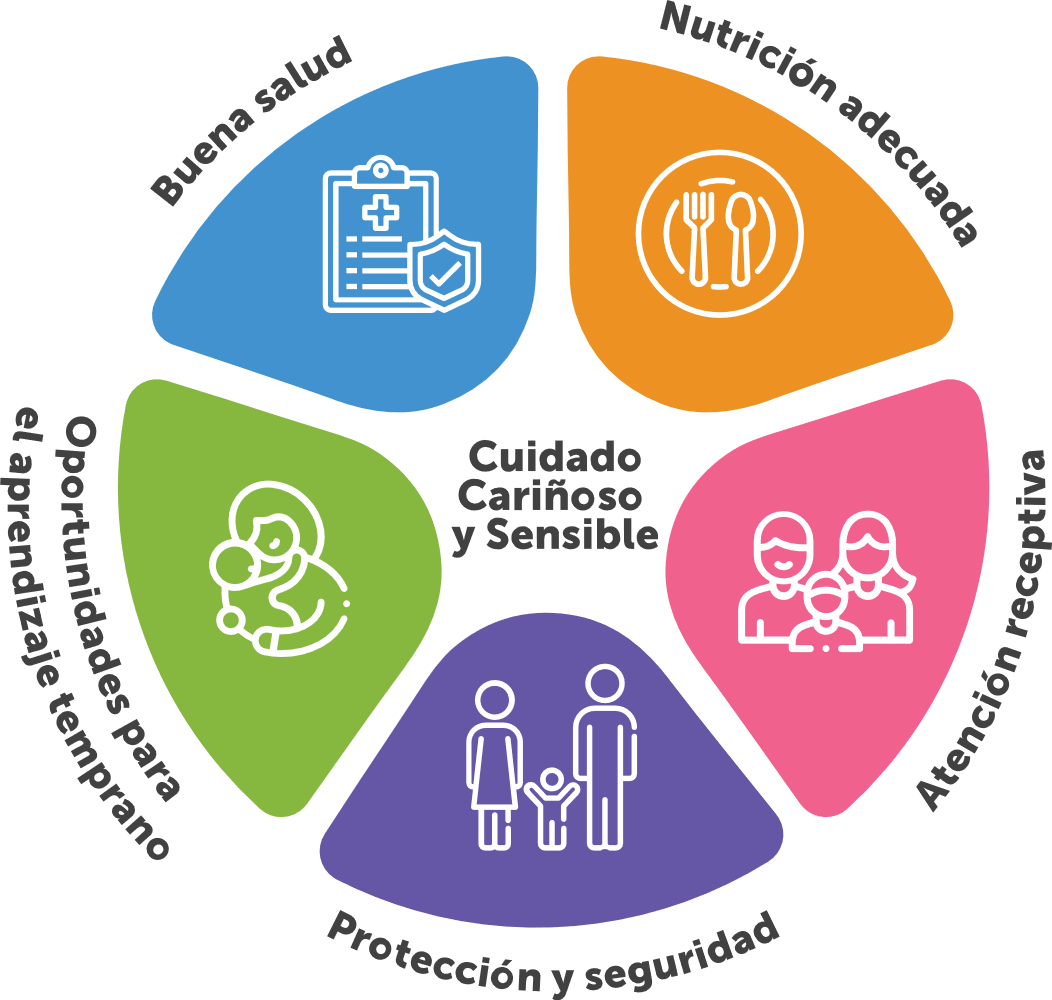 Atención Integral con calidad y calidez
Eje ambientes y entornos protectores
Eje salud y nutrición
Eje educación y cuidados
Eje protección de derechos
Preparación para la gestación
Cuidados durante el embarazo 
Atención en hogares de espera materna 
Atención especializada en salud mental durante el embarazo, parto y puerperio 
Parto respetado por cesárea/vaginal
Atención especializada a recién nacidos con factores de riesgo 
Atención preventivas y de promoción de la salud para la primera infancia 
Atención especializada para niñas y niños con discapacidad 
Atención especializada en salud mental infantil
Atención Integral a niñas y niños a través de modalidades institucionales y comunitarias 
Servicios de estimulación temprana para madres gestantes, niñas y niños de 0-3 años
Educación parvularia en centros educativos regulares y escuelas de educación especial 
Atención especializada para niñas y niños con alertas de desarrollo 
Servicios educativos para el desarrollo de competencias parentales 
Educación inicial en centros educativos regulares, escuelas de educación especial y modalidades comunitarias
Introducción y/o mejoramiento de sistemas de agua potable y saneamiento básico, energía eléctrica, infraestructura y equipamiento en educación, salud, vivienda y hábitat
Infraestructura y equipamiento para la generación de espacios seguros de convivencia para niñas, niños y familias 
Atención a niñez de primera infancia en comunidades indígenas
Servicios de enseñanza de música, artes plásticas y danza para la primera infancia 
Espacios públicos de recreación disponibles para primera infancia
Actividades deportivas para niñas y niños en su primera infancia
Servicios para garantizar el derecho a la identidad y la identificación
Servicios de representación y asistencia legal 
Servicios de apoyo a familias en situación de vulnerabilidad 
Servicios de protección oportuna en caso de amenazas o vulneraciones a derechos 
Atención médica y psicológica para niñas y niños victimas de violencia
Atención Integral para niñas y niños que conviven con sus madres privadas de libertad 
Atención a niñas y niños afectados por migración irregular, conexión con la calle y desplazamientos forzados 
Aplicaciones de medidas de regulación para la promoción y protección de derechos
Paquetes de atenciones para la primera infancia (0-7 años)
Servicios y atenciones de educación y cuidados para la primera infancia 2021
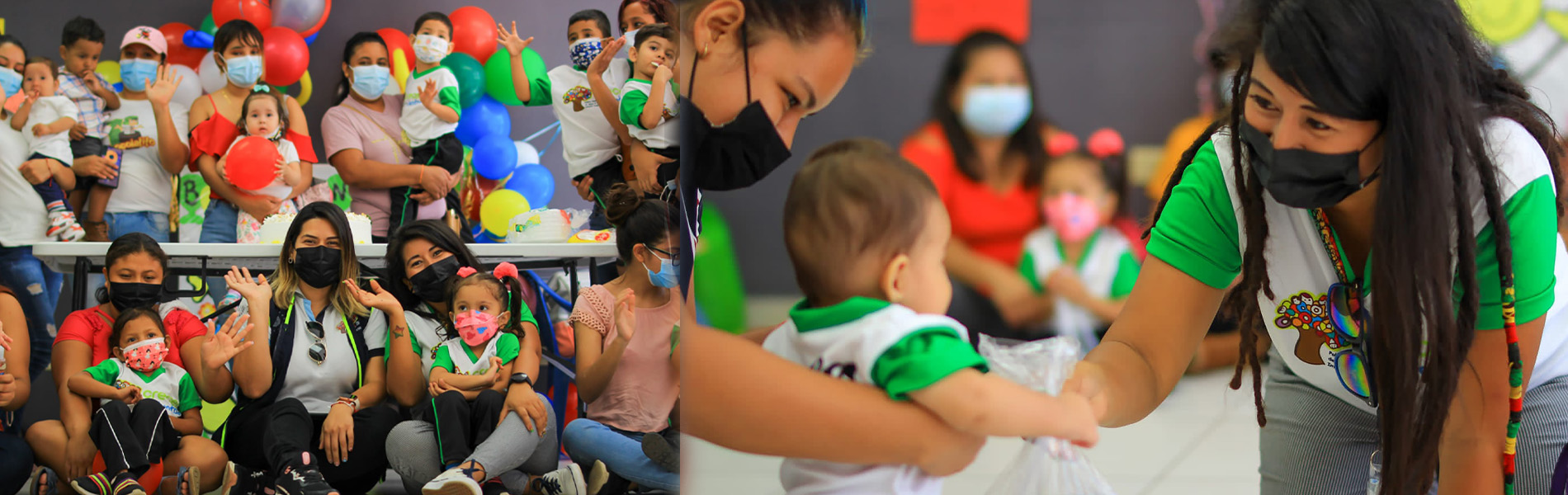 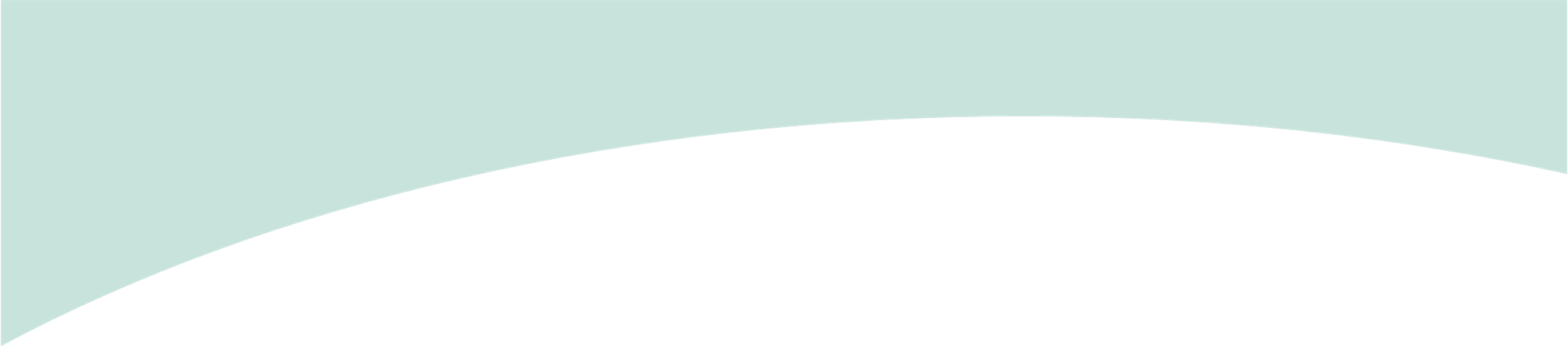 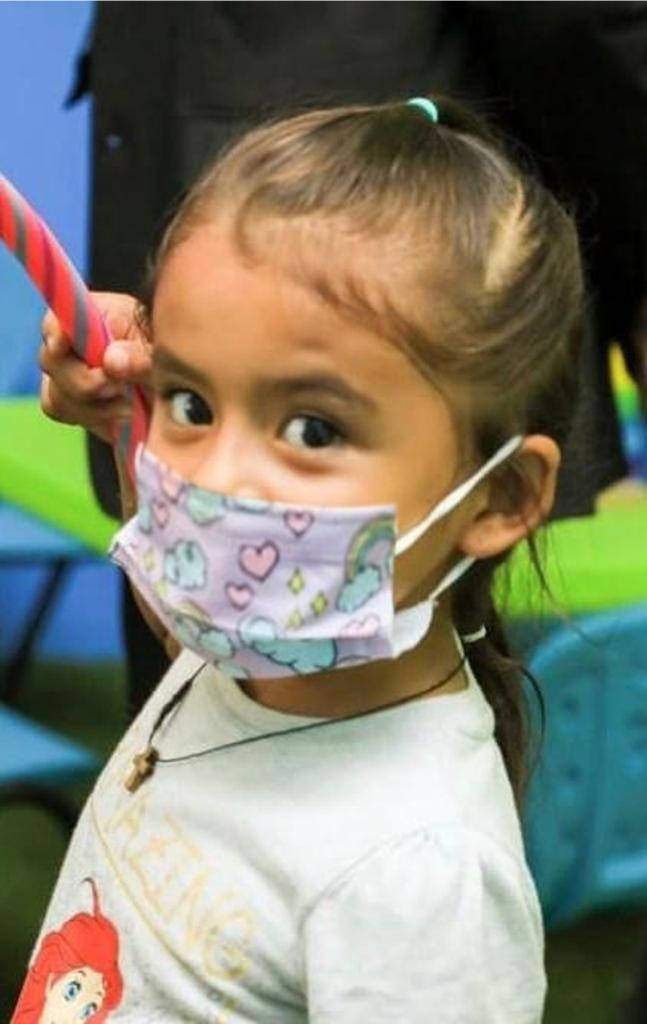 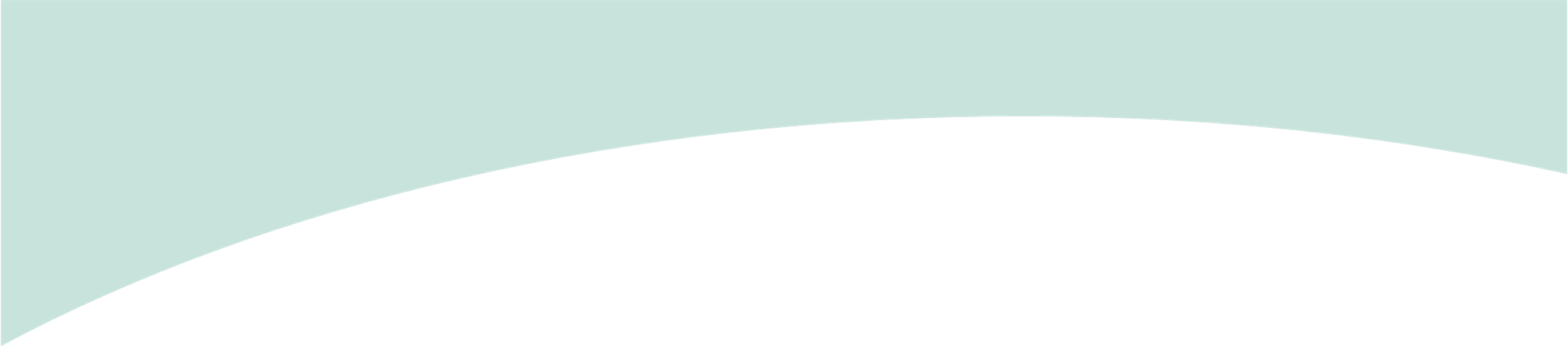 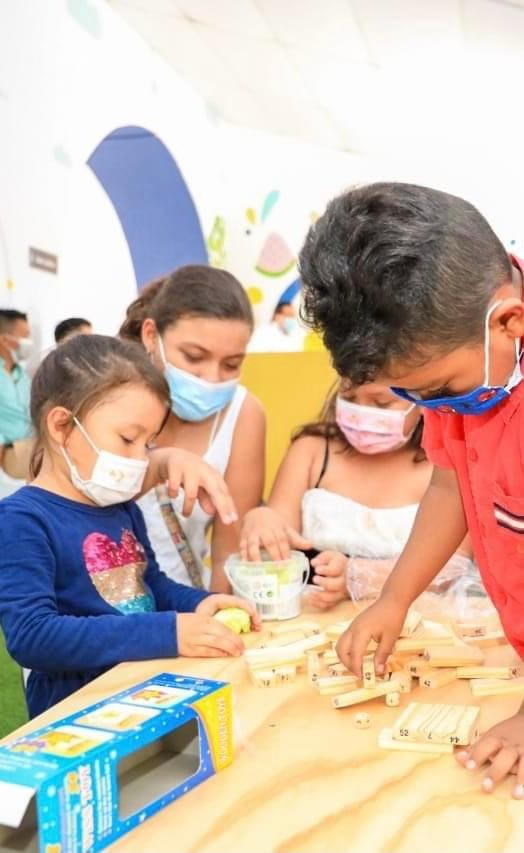 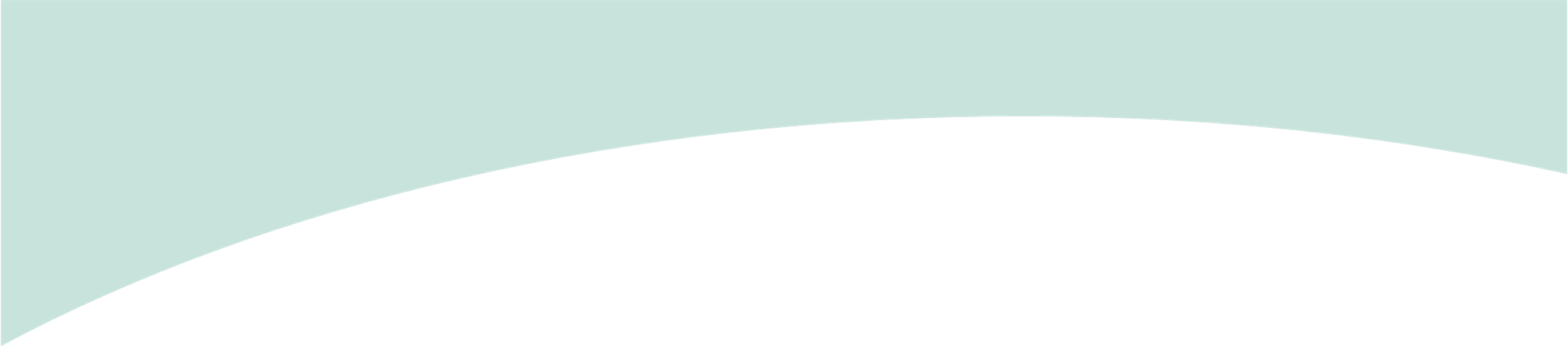 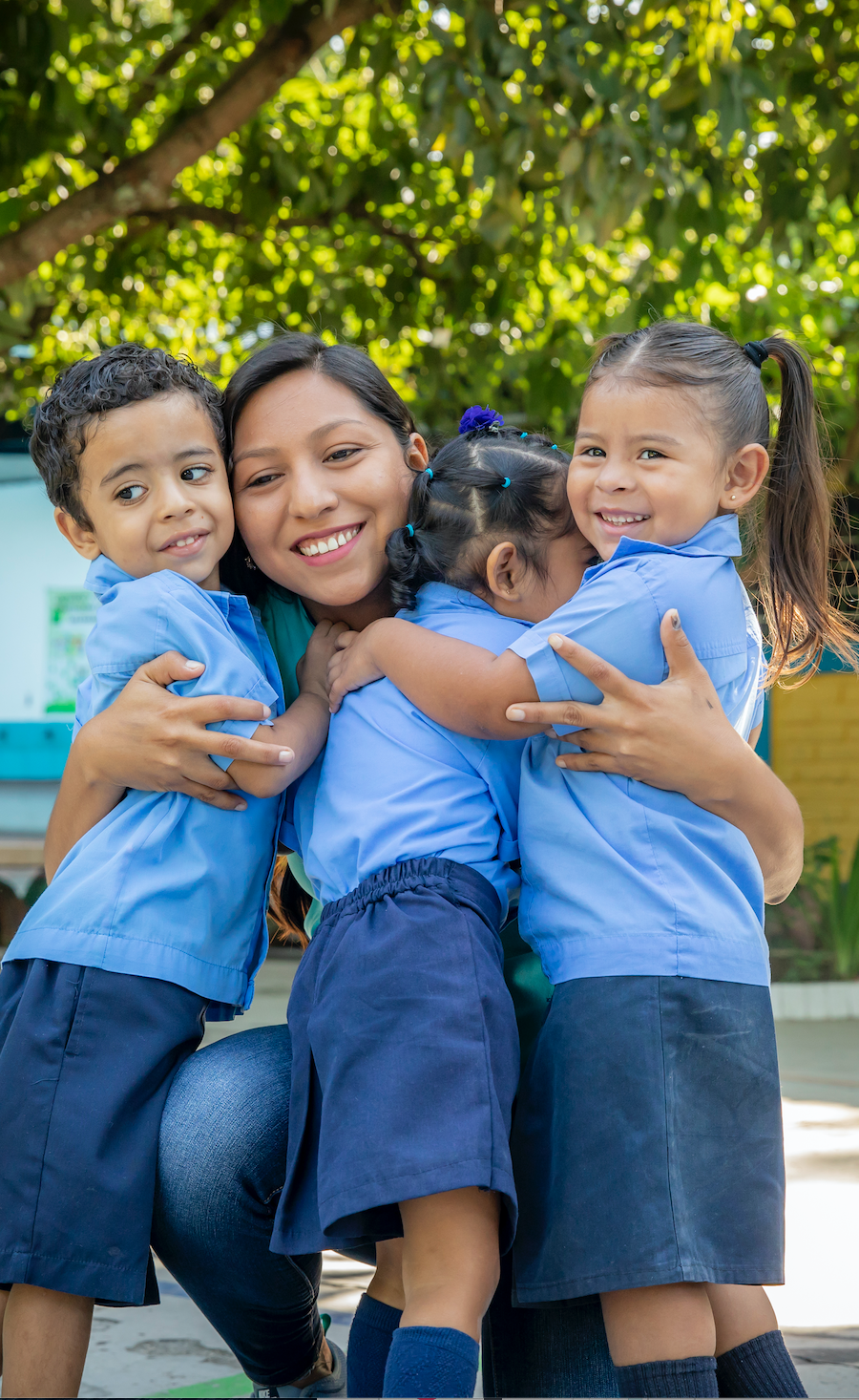 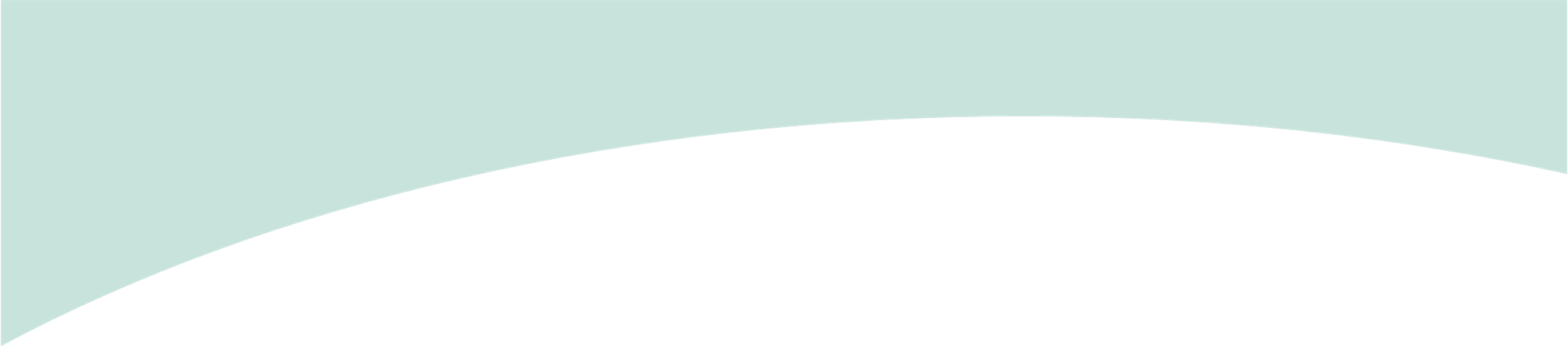 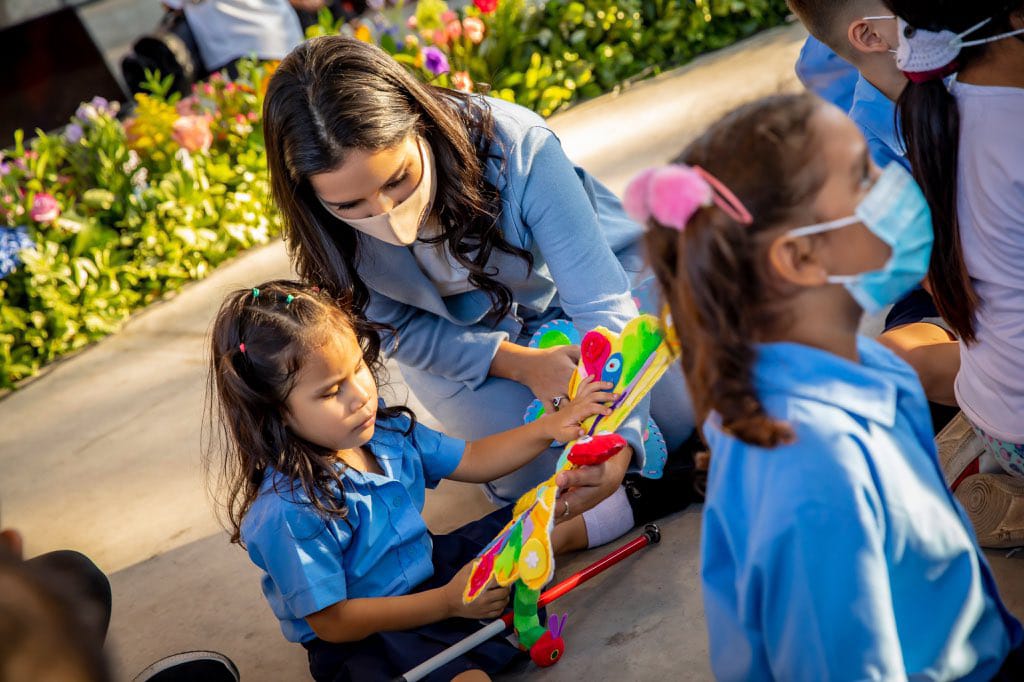 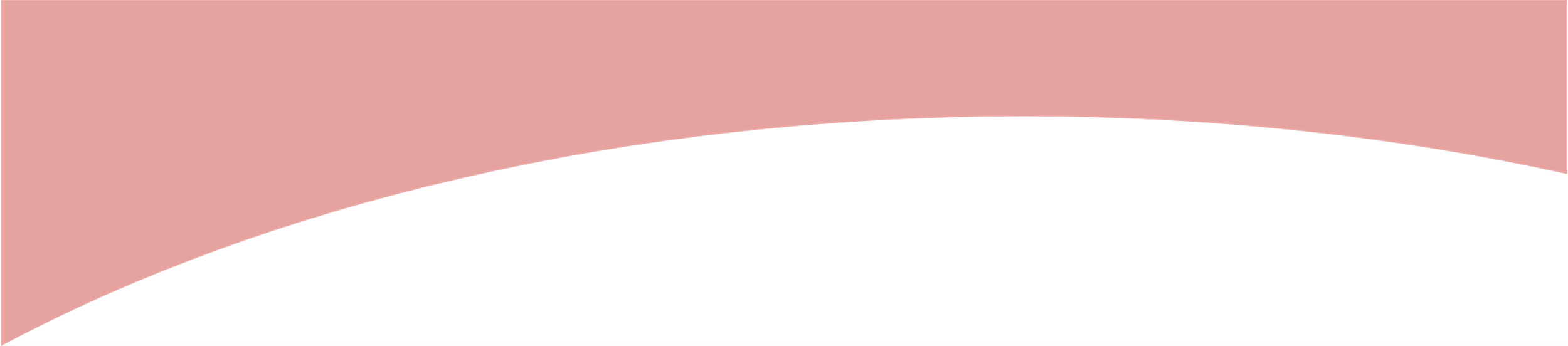 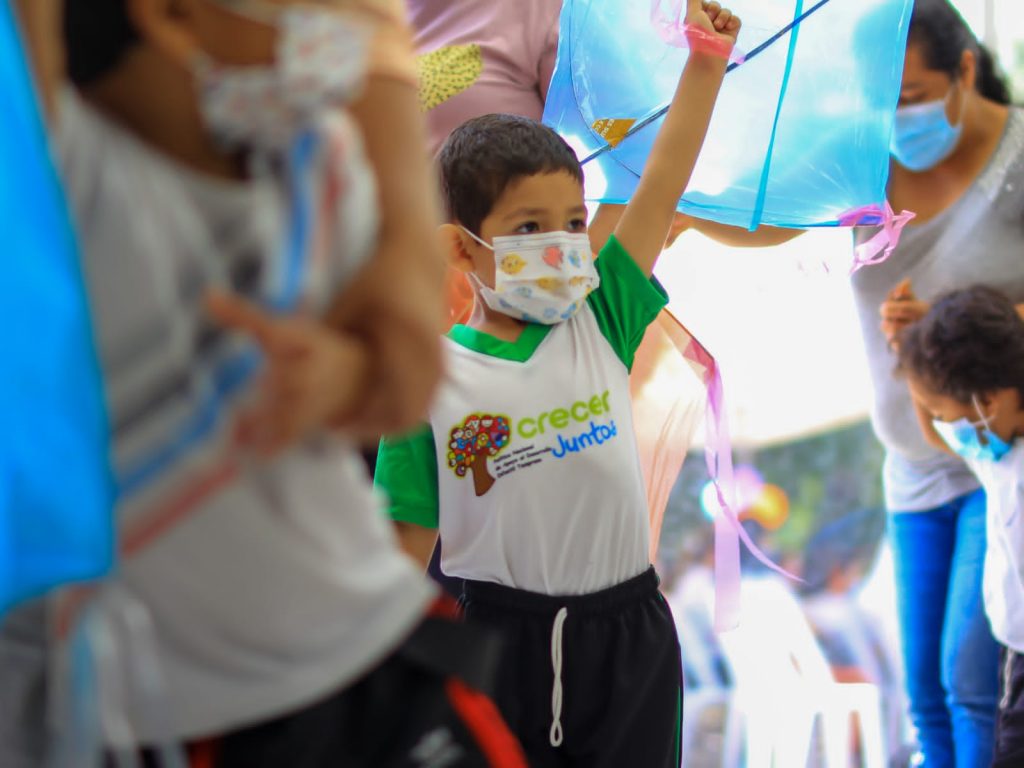 Identificación de brechas y posibles fuentes de financiamiento
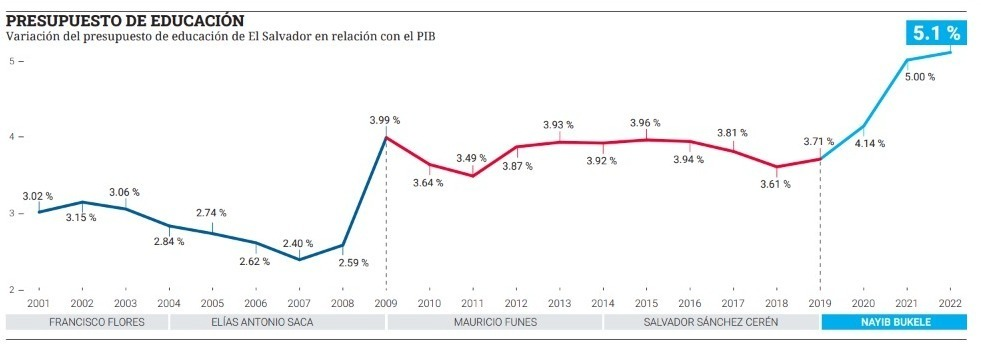 El Salvador registra este año la mayor inversión en educación de su historia, incrementando a un 5.1% del PIB (Producto Interno Bruto) en la actual gestión, cifra histórica equivalentes a $1,470 millones de dólares.
Financiamiento
2023: Creación del Instituto Crecer Juntos e implementación de un nuevo Modelo de Atención Integral a la Primera Infancia con una inversión estimada de $29,000,000.00
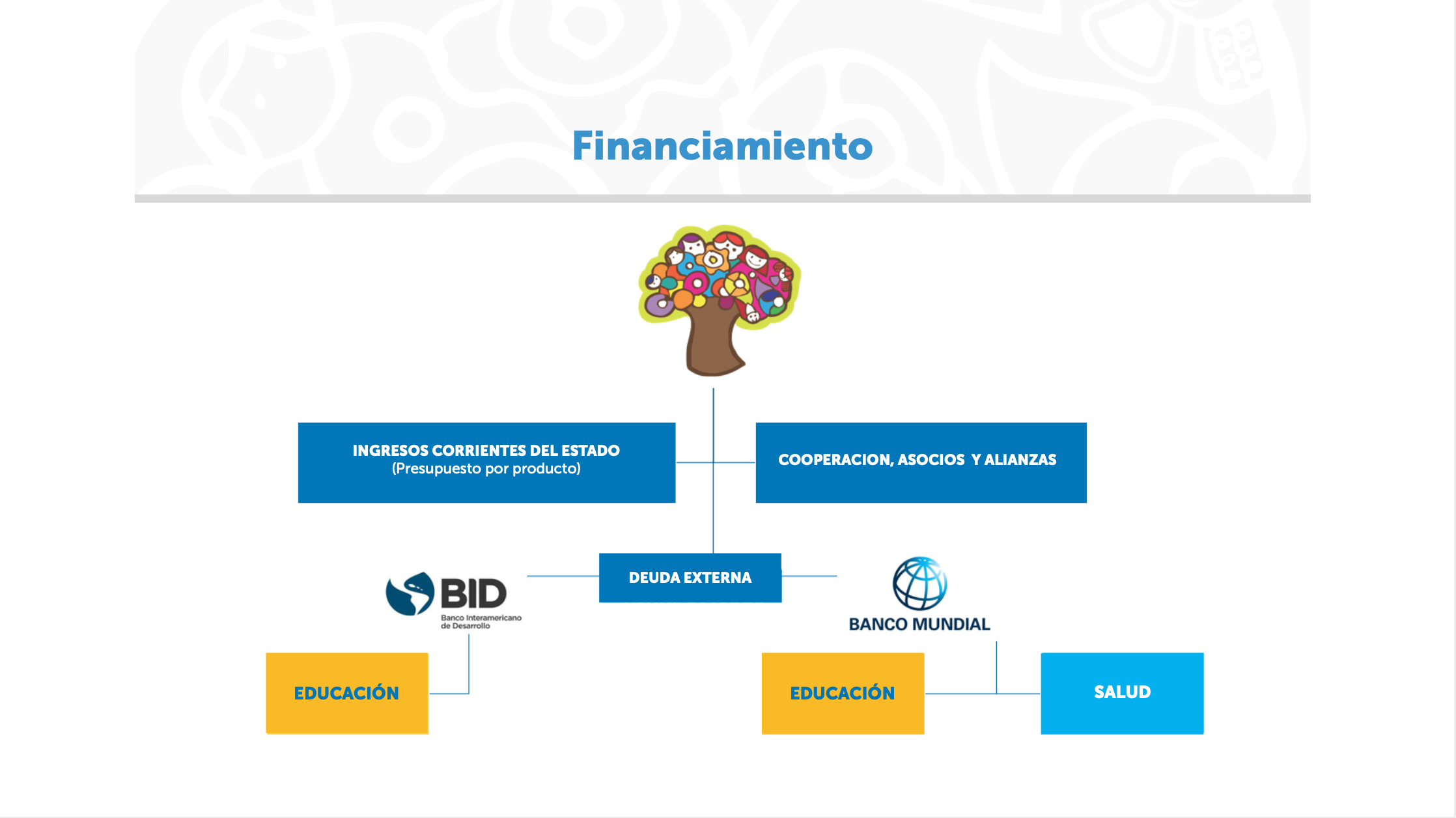 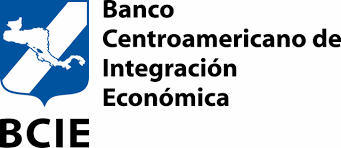 Financiamiento con Préstamos
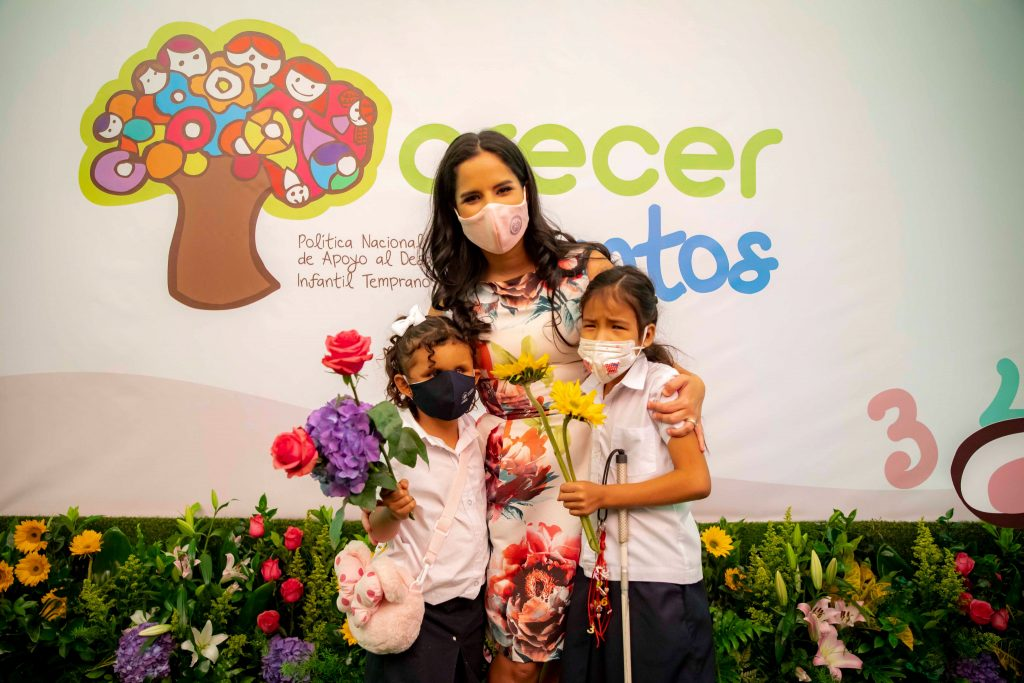 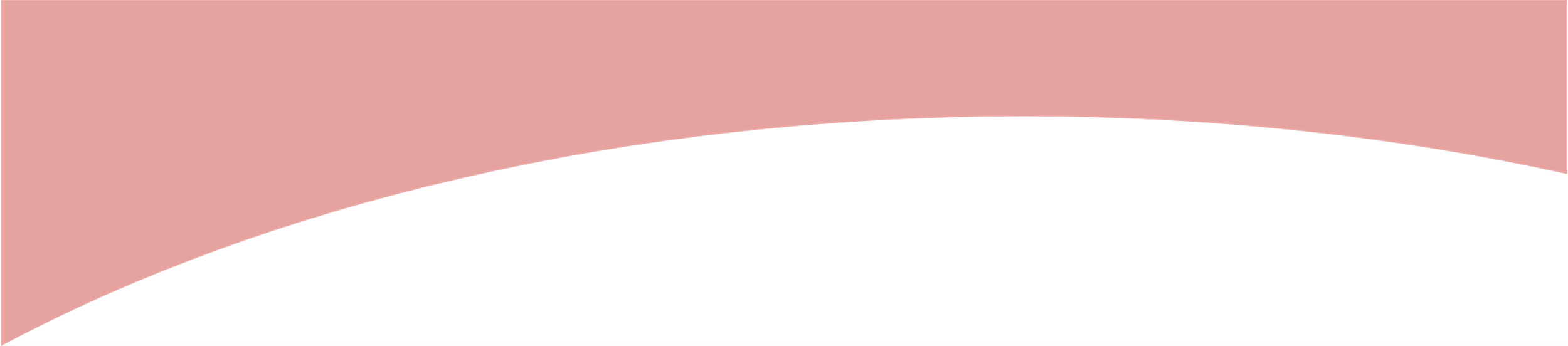 Desafíos para hacer efectiva las sostenibilidad de las intervenciones
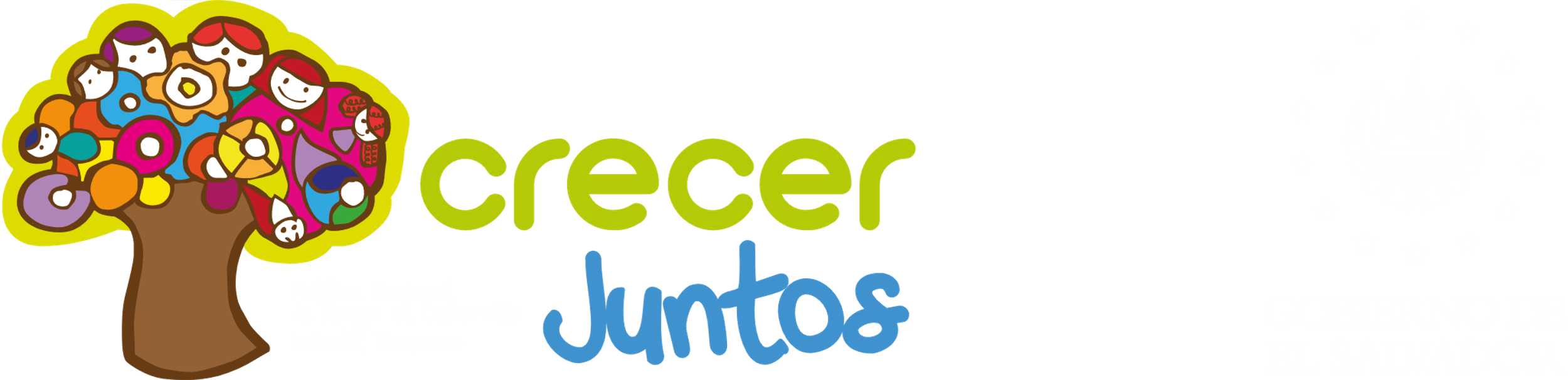 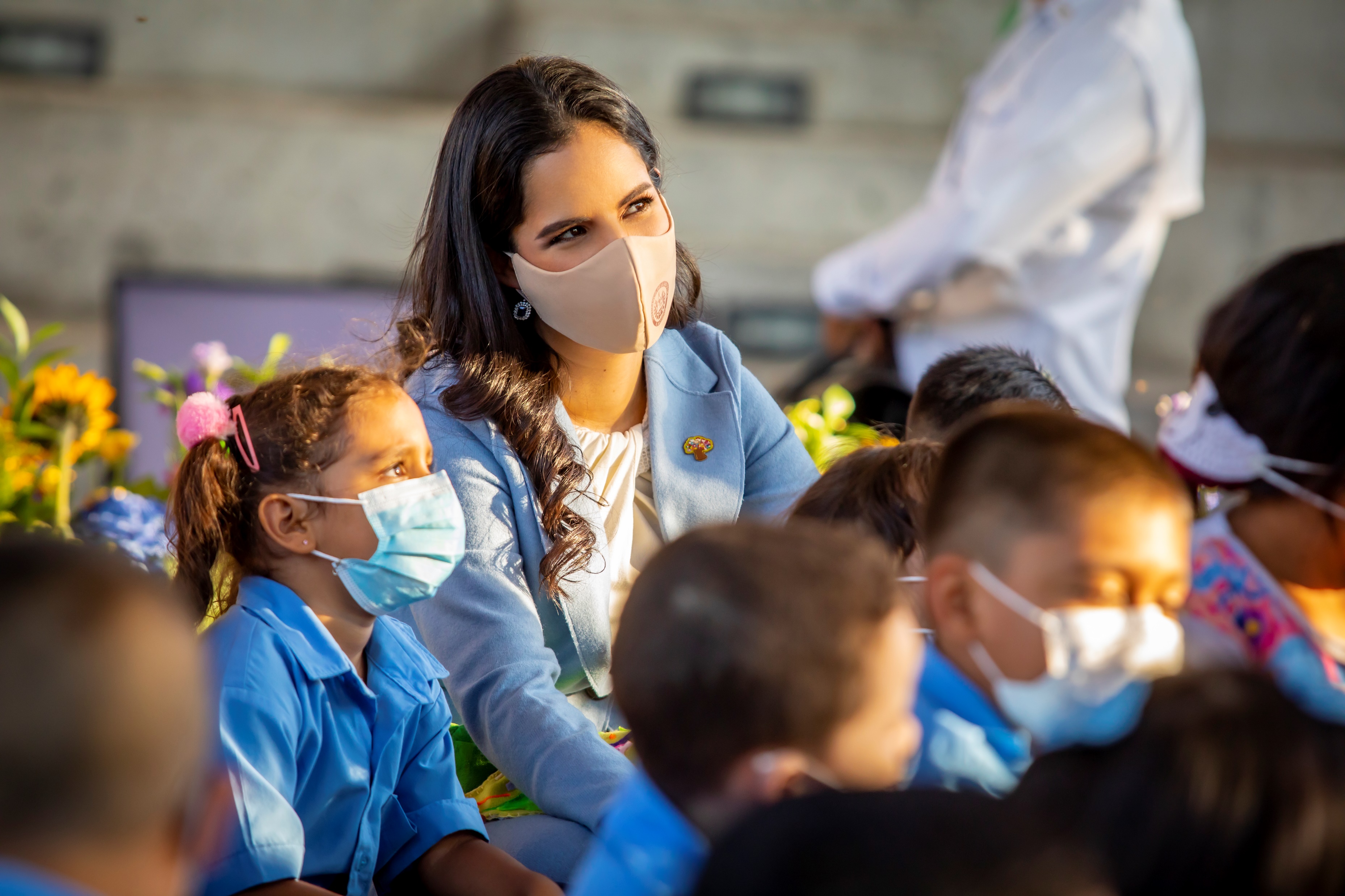 Implementación de la Ley Crecer Juntos

Hacer efectiva la obligación que la nueva ley establece a las instituciones del Estado y a las municipalidades en relación a:
 Invertir en primera infancia, niñez y adolescencia y garantizar la asignación de recursos necesarios en las áreas de salud, educación y protección.
Instalar y mantener Centros de Atención a Primera Infancia (públicos y privados) que deberán cumplir estándares de calidad.

Creación del Instituto Crecer Juntos que será responsable de regular y gestionar la provisión de servicios de Atención Integral de niñas y niños entre 0-3 años.

Adopción de un nuevo Modelo de Atención Integral a la Primera Infancia
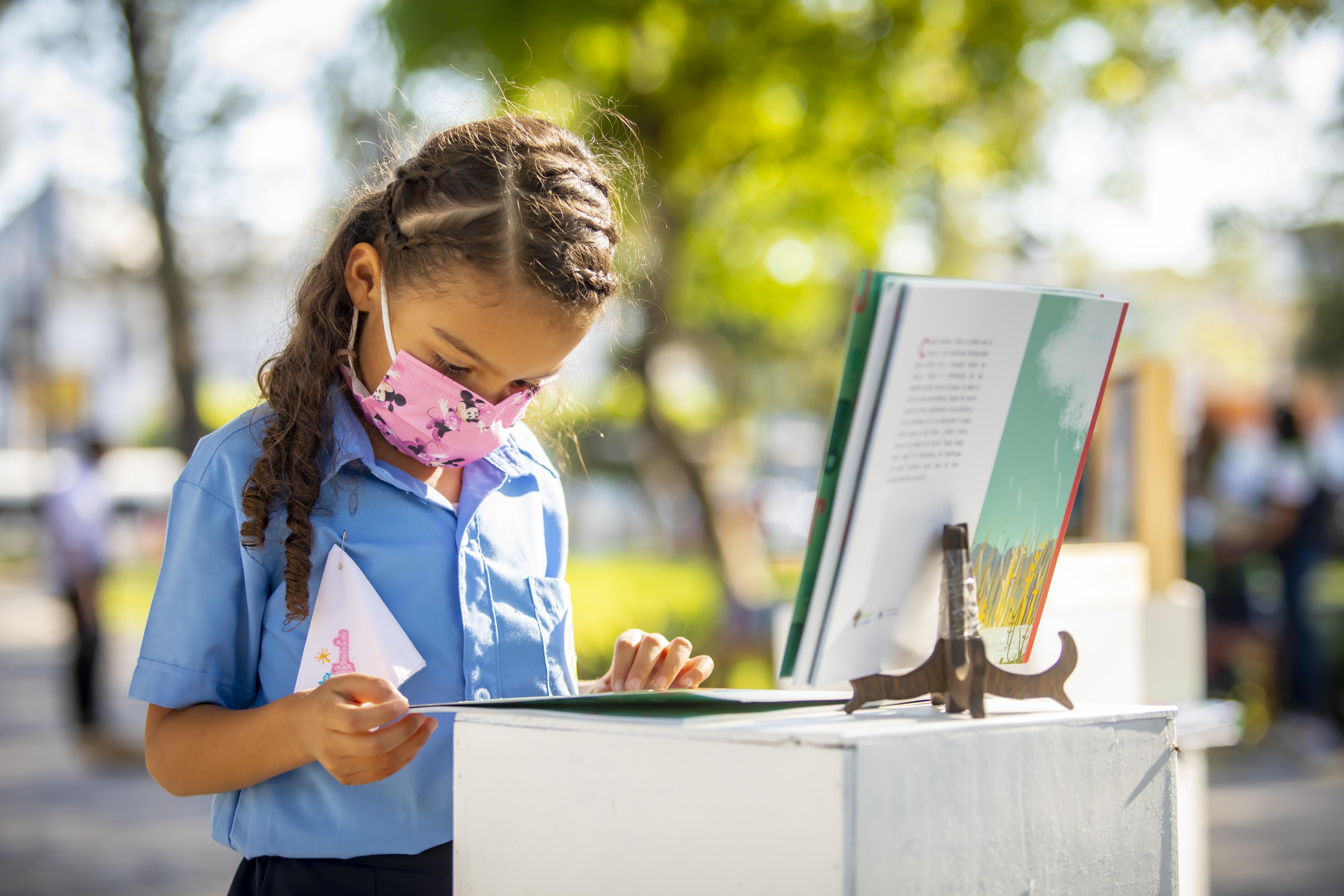 Fortalecimiento y ampliación en cobertura de la atención de niñas y niños de 0 a 3 años a través de la vía institucional y la vía familiar y comunitaria

Adecuación de modalidades institucionales existentes para convertirse en Centros de Atención a Primera Infancia y construcción de nuevos centros.

Ejecución de financiamientos procedentes de BID, BM y BCIE

Capacitación a más de 16,000 personas vinculadas con la Atención Integral a primera infancia
Video
https://www.facebook.com/GabrieladeBukele/videos/1365005560569819/
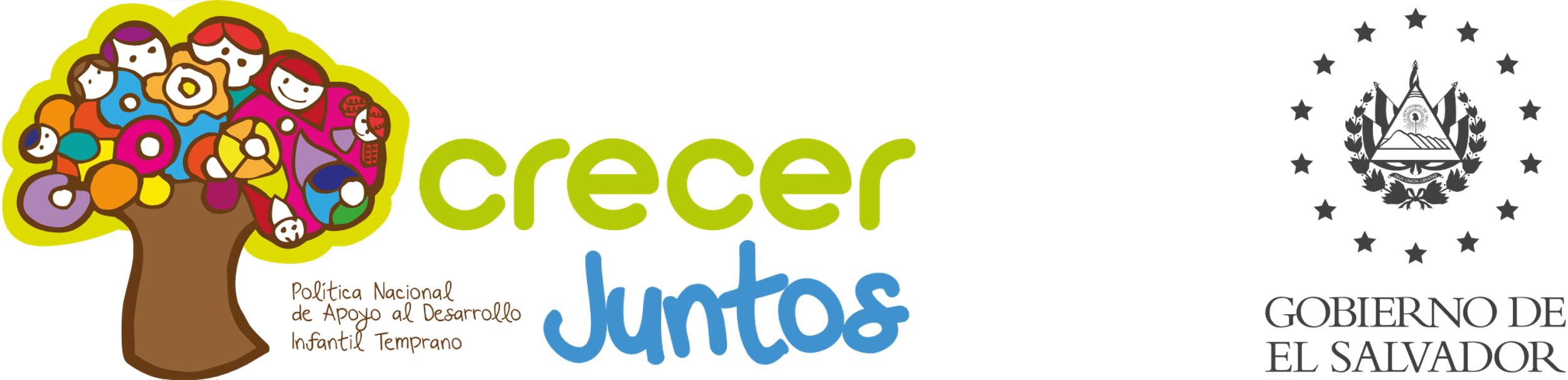